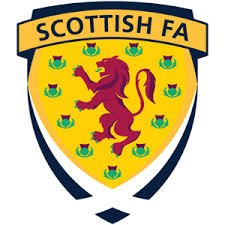 Referees 
&
 Specialist Assistant Referees
Physical Preparation Plan for Pre-Season
&
Pre-Season Training Programme
 
Elite Level
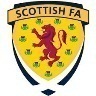 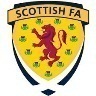 Physical Preparation Plan for Pre-Season
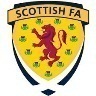 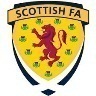 Preparation Week 1
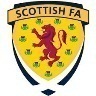 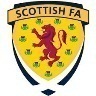 Preparation Week 2
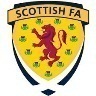 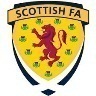 High Intensity 
Exercises
Physical Preparation Plan
for Pre-Season
High Intensity Exercise 1
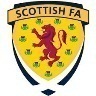 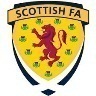 4 sets of 8 HI runs
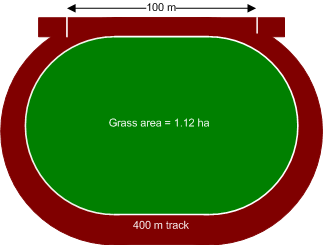 Start
Key
Red = 90-95% SPMax
Yellow = Walk
Orange = Sprint
Purple = Sideways
Blue = Backwards
Black = Jogging
Session Aim
Aerobic Endurance through Linear Running
*Preferably complete on Grass, however a Running Track will also suffice if no access to grass
Session Components
Sets = 6
Individual set duration = 2 minutes
Recovery between sets = 2 minutes
Session plan = 2 minutes High Intensity (HI) followed by 2 minutes Active Recovery (AR) completed 6 times. (6 x 2” HI / 2” AR)
Intensity = 90-95% Speed Max (SPMax) / 86-93% Heart Rate Max (HRMax )
Key Targets = Maintain a constant pace throughout the duration of the each set. Walk during the recovery.
High Intensity Exercise 2
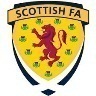 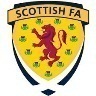 4 sets of 8 HI runs
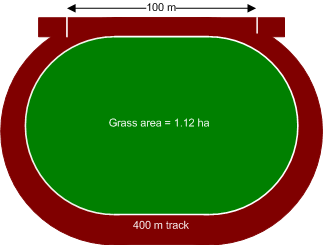 S
Key
Red = 90-95% SPMax
Yellow = Walk
Orange = Sprint
Purple = Sideways
Blue = Backwards
Black = Jogging
Session Aim
Aerobic Endurance through Linear Running
*Preferably complete on Grass, however a Running Track will also suffice if no access to grass
Session Components
Sets = 8
Individual set duration = 1 ½ minutes
Recovery between sets = 1 minute
Session Plan = 10 x 1 ½ minutes HI / 1 minute AR
Intensity = 90-95% SPMax / 86-93% HRMax
Key Targets = On the pitch, aim to cover at least a pitch and a half in distance in 1 ½ minutes . On a track look to cover at least 420m in 1 ½ minutes . The 1 minute recovery after each set should be walking back to start position.
High Intensity Exercise 3
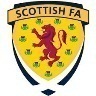 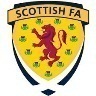 4 sets of 8 HI runs
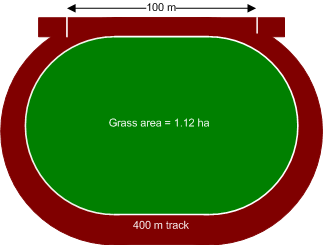 Key
Red = 95% SPMax
Yellow = Walk
Orange = Sprint
Purple = Sideways
Blue = Backwards
Session Aim
Aerobic Endurance through mix of Linear and Multi Directional Running
Session Components
Sets = 4
Recovery between sets = 2 minutes
Individual set duration = (3 minutes total) 30 seconds 95% SPMax – 15 seconds recovery – 30 seconds multidirectional run – 15 seconds recovery [x2] 
Session Plan = 5 x 3 minutes HI / 2 minute AR 
Intensity = 95% SPMax / 86-93% HRMax
Key Targets = On the pitch, aim to cover 2 circuits of the whole pitch exercises. On a track aim to cover 150m in 30 seconds on the high intensity run, and cover 120m of the multidirectional run in 30 seconds with 15 seconds of walking in between each.
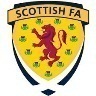 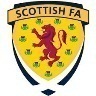 Speed Endurance Exercises
Physical Preparation Plan
for Pre-Season
Speed Endurance Exercise 1
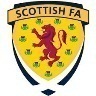 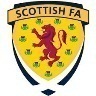 4 sets of 8 HI runs
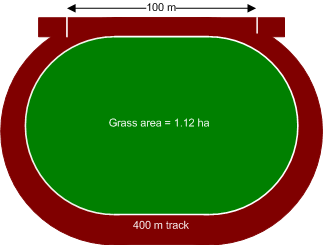 Key
Red = 95% SPMax
Yellow = Walk
Orange = Sprint
Purple = Sideways
Blue = Backwards
Black = Jogging
Session Aim
Anaerobic Endurance through Linear Running
Session Components
Sets = 4
Recovery between sets = 4-5 minutes
Individual set duration = (2-3 minutes) 2 pitch circuits is 1 set / 1 x 600m track circuit is 1 set: 150m in <26 seconds, 50m walk in <30 seconds [x3 = 600m]
Session Plan = 5 x 2-3 minutes variable / 4-5 minutes AR
Intensity = Walking / Jogging to 95-100% SPMax
Key Targets = On the pitch, aim to complete two circuits in 2 minutes. On the track aim to complete a 600m track circuit within 3 minutes. Once completed 1 set, walk for 4-5 minutes depending on fatigue levels. Should not be starting another set out of breath or heavy legs.
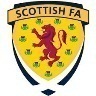 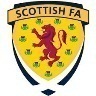 Daily Dietary
Example
Physical Preparation Plan
for Pre-Season
Dietary Example
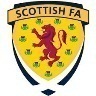 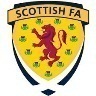 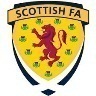 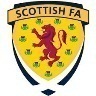 Pre-Season Training Programme
Referees and Specialist Assistant Referees

Elite Level
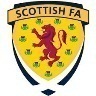 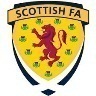 Week 1
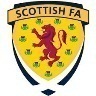 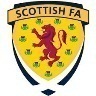 Week 2
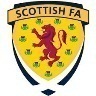 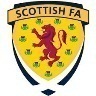 Week 3
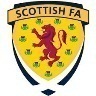 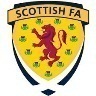 Week 4
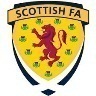 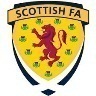 High Intensity 
Exercises
Referees and Specialist Assistant Referees
Pre-Season Training Programme
Elite Level
High Intensity Exercise 1
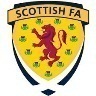 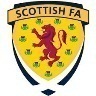 4 sets of 8 HI runs
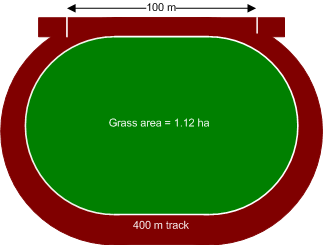 >90m in 15 seconds at 95% SPMax

   15 seconds recovery walk then repeat
Key
Red = 95% SPMax
Yellow = Walk
Orange = Sprint
Purple = Sideways
Blue = Backwards
Session Aim
Aerobic Endurance through Linear Running
Session Components
Sets = 4
Recovery between sets = 3 minutes
Individual set duration = (4 minutes in total) 15 seconds 95% SPMax – 15 seconds walk [x8] 
Intensity = 95% Speed Max (SPMax) / 86-93% Heart Rate Max (HRMax )
Key Targets = On the pitch, aim to cover at least penalty area to penalty area in 15 seconds. On a track, look to cover at least 90m in 15 seconds. 15 seconds following the run should be walking. After 4 minutes of the run has been completed, recover for 3 minutes.
High Intensity Exercise 2
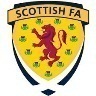 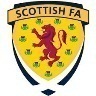 4 sets of 8 HI runs
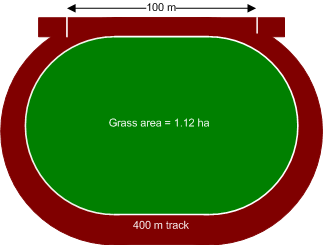 Key
Red = 95% SPMax
Yellow = Walk
Orange = Sprint
Purple = Sideways
Blue = Backwards
Session Aim
Aerobic Endurance through Linear Running
Session Components
Sets = 15
Recovery between sets = 1 minute
Individual set duration = 1 ½ minutes
Intensity = 95% SPMax / 86-93% HRMax
Key Targets = On the pitch, aim to cover at least a pitch in distance in 1 ½ minutes . On a track look to cover at least 420m in 1 ½ minutes . The 1 minute recovery after each set should be walking back to start position. SAR’s replace backwards running with sideways movements.
High Intensity Exercise 3
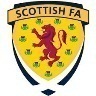 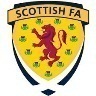 4 sets of 8 HI runs
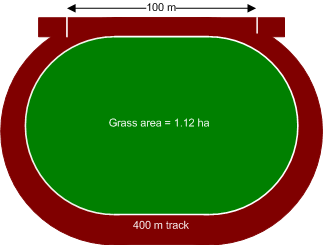 Key
Red = 95% SPMax
Yellow = Walk
Orange = Sprint
Purple = Sideways
Blue = Backwards
Session Aim
Aerobic Endurance through mix of Linear and Multi Directional Running
Session Components
Sets = 8
Recovery between sets = 2 minutes
Individual set duration = 3 minutes 
Intensity = 95% SPMax / 86-93% HRMax
Key Targets = On the pitch, aim to cover 2 circuits of the whole pitch exercises. On a track aim to cover 150m in 30 seconds on the high intensity run, and cover 120m of the multidirectional run in 30 seconds with 15 seconds of walking in between each.
High Intensity Exercise 4
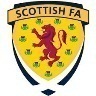 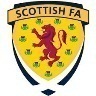 4 sets of 8 HI runs
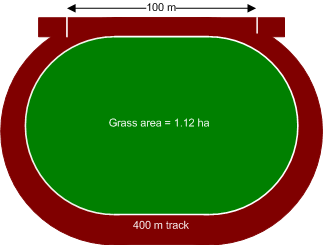 Start
Key
Red = 95% SPMax
Yellow = Walk
Orange = Sprint
Purple = Sideways
Blue = Backwards
Session Aim
Aerobic Endurance through Multi Directional Running
Session Components
Sets = 10
Recovery between sets = 1 ½ minutes
Individual set components= 2 minutes completing one full pitch circuit / track circuit
Intensity = 95% SPMax / 86-93% HRMax
Key Targets = On the pitch, aim to cover at least one full pitch circuit in 2 minutes and repeat this for every set. On a track look to cover at least 400m track circuit in 2 minutes and repeat this level for every set. After each set walk for 1 ½ minutes.
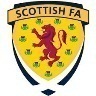 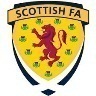 Repeated Sprint Ability Exercises
Referees and Specialist Assistant Referees
Pre-Season Training Programme
Elite Level
Repeated Sprint Ability Exercise 1
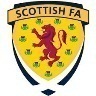 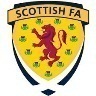 4 sets of 8 HI runs
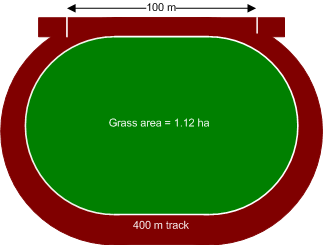 <5m>
<15m>
<21m>
<25m>
Key
Red = 95% SPMax
Yellow = Walk
Orange = Sprint
Purple = Sideways
Blue = Backwards
Black = Jogging
Session Aim
Anaerobic Endurance through Linear Running
incorporating Yo-Yo Test Practice
Session Components
Sets = 6
Recovery between sets = 4-5 minutes
Individual set duration = (2-3 minutes) 2 pitch circuits is 1 set / 1 x 600m track circuit is 1 set: 150m in <26 seconds, 50m walk in <30 seconds [x3 = 600m]
Intensity = Walking / Jogging to 95-100% SPMax
Key Targets = On the pitch, aim to complete two circuits in 3 minutes. On the track aim to complete a 600m track circuit within 3 minutes. Once completed 1 set, walk for 4-5 minutes depending on fatigue levels. Should not be starting another set out of breath or heavy legs.
Repeated Sprint Ability Exercise 2
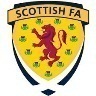 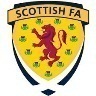 4 sets of 8 HI runs
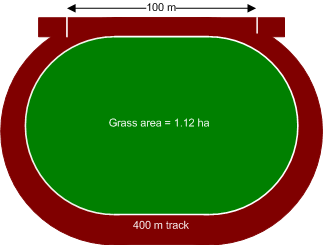 Key
Red = 95% SPMax
Yellow = Walk
Orange = Sprint
Purple = Sideways
Blue = Backwards
Black = Jogging
Session Aim
Anaerobic Endurance through mix of Linear and Multidirectional Running
Session Components
Sets = 8
Recovery between sets = 3-4 minutes
Individual set duration = (1-2 minutes ) 2 pitch circuits is 1 set / 1 x 400m track circuit is 1 set: 120m in <20 seconds, 10m walk, 10m sideways and 10m jog in <15 seconds, 40m sprint in <7 seconds and 10m walk in <5 seconds [X2] 
Intensity = Walking / Jogging to 95-100% SPMax
Key Targets = On the pitch, aim to complete two circuits in 2 minutes. On the track aim to complete a 600m track circuit within 3 minutes. Once completed 1 set, walk for 4-5 minutes depending on fatigue levels. Should not be starting another set out of breath or heavy legs.
Repeated Sprint Ability Exercise 3
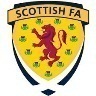 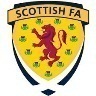 4 sets of 8 HI runs
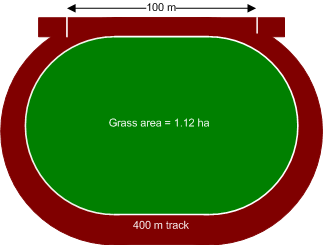 Key
Red = 95% SPMax
Yellow = Walk
Orange = Sprint
Purple = Sideways
Blue = Backwards
Black = Jogging
Session Aim
Anaerobic Endurance through mix of Linear and Multidirectional Running
Session Components
Sets = 10
Recovery between sets = 3 minutes
Individual set duration = (1-2 minutes) 1 pitch circuit is 1 set / 1 x 400m track circuit is 1 set. 140m in <30 seconds, 50m walk, 50m jog in <30 seconds [X2] 
Intensity = Walking / Jogging to 95-100% SPMax
Key Targets = On the pitch, aim to complete 1 circuit in 1 minute. On the track aim to complete a 400m track circuit within 1 ½ minutes. Once completed 1 set, walk for 3 minutes depending on fatigue levels then go again. Should not be starting another set out of breath or heavy legs.
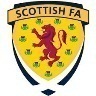 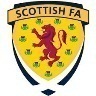 Extended Speed Exercises
Referees and Specialist Assistant Referees
Pre-Season Training Programme
Elite Level
Extended Speed Exercise 1
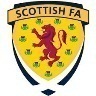 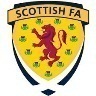 4 sets of 8 HI runs
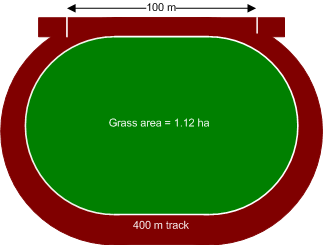 30m
45m
60m
75m
Key
Red = 95% SPMax
Yellow = Walk
Orange = Sprint
Purple = Sideways
Blue = Backwards
Session Aim
Sprinting Speed and Running Technique over distance
Session Components
Sets = 4
Recovery between sets = 4 minutes
Individual set duration = 2 minutes 
Intensity = 100% SPMax 
Key Targets = On the pitch or running track, aim to achieve maximum speed in quickest time and maintain this speed to the set distance. Keep the same discipline for the shorter sprints as is given for the longer sprints.
Extended Speed Exercise 2
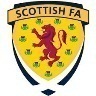 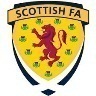 4 sets of 8 HI runs
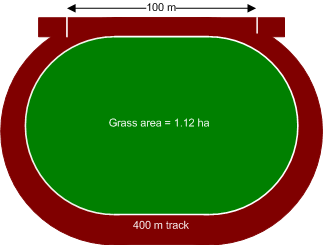 80m
40m
70m
35m
Key
Red = 95% SPMax
Yellow = Walk
Orange = Sprint
Purple = Sideways
Blue = Backwards
Session Aim
Sprinting Speed and Running Technique over distance
Session Components
Sets = 4
Recovery between sets = 4 minutes
Individual set duration = 2 minutes 
Intensity = 100% SPMax 
Key Targets = On the pitch or running track, aim to achieve maximum speed in quickest time and maintain this speed to the set distance. Keep the same discipline for the shorter sprints as is given for the longer sprints.
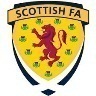 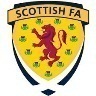 Explosive Speed 
Exercises
Referees and Specialist Assistant Referees
Pre-Season Training Programme
Elite Level
Explosive Speed Exercise 1
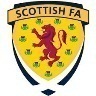 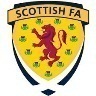 4 sets of 8 HI runs
1
4
2
3
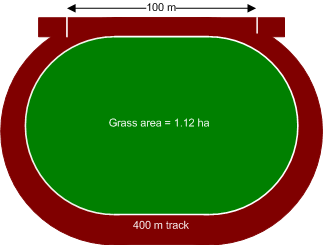 15m
10m
10m
15m
10m
10m
35m
20m
25m
15m
20m
5
Key
Red = 95% SPMax
Yellow = Walk
Orange = Sprint
Purple = Sideways
Blue = Backwards
Session Aim
Explosive Sprinting Speed
Session Components
Sets = 4
Recovery between sets = 4 minutes
Individual set duration = 1 minute
Intensity = 100% SPMax 
Key Targets = On the pitch or running track, aim to achieve maximum speed in quickest time and expload away from a starting position on each occasion.
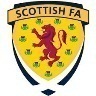 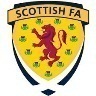 Injury Prevention
Exercises
(As seen on ‘Video Room’ – Coach Logic)
Referees and Specialist Assistant Referees
Pre-Season Training Programme
Elite Level
Injury Prevention Exercises 1
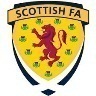 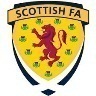 4 sets of 8 HI runs
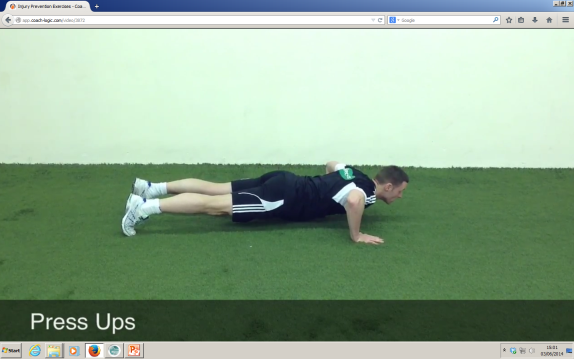 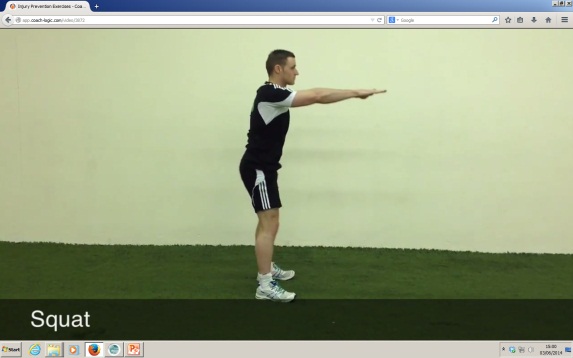 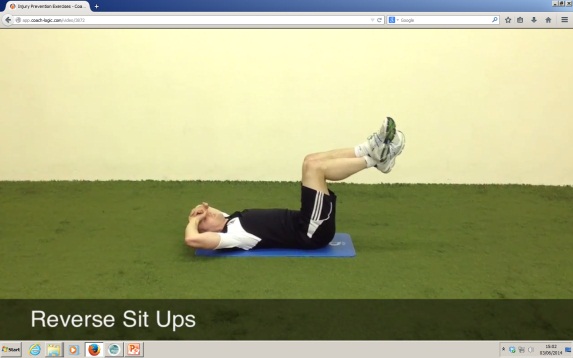 10m
10m
10m
35m
20m
25m
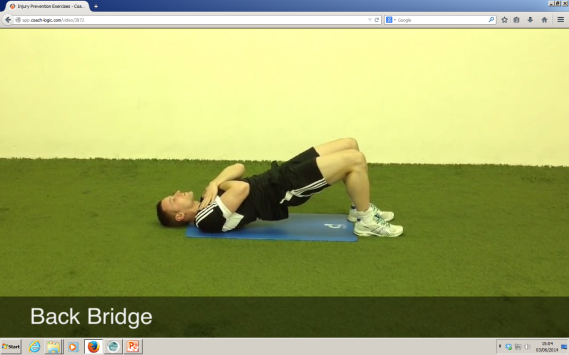 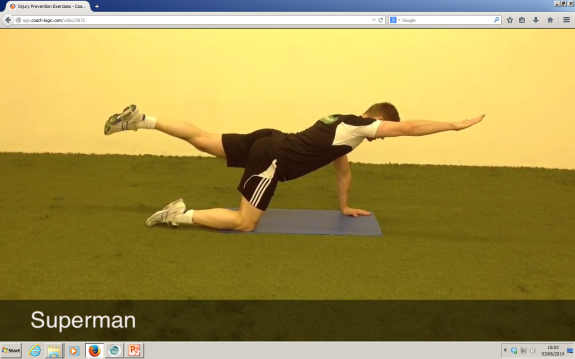 Session Aim
Core Strengthening and Injury Prevention
Session Components
Sets = 3
Recovery between sets = 30 seconds
Individual set duration = 30 seconds
Intensity = Moderate
Key Targets = Look at the videos on the Coach Logic website and depending on your strength, work to the appropriate exercise whether its the basic or ‘progression’ exercise.
Injury Prevention Exercises 2
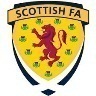 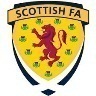 4 sets of 8 HI runs
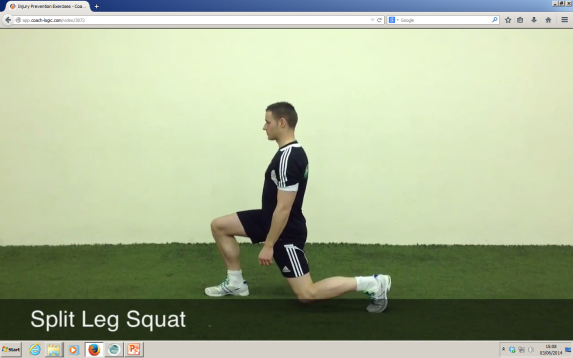 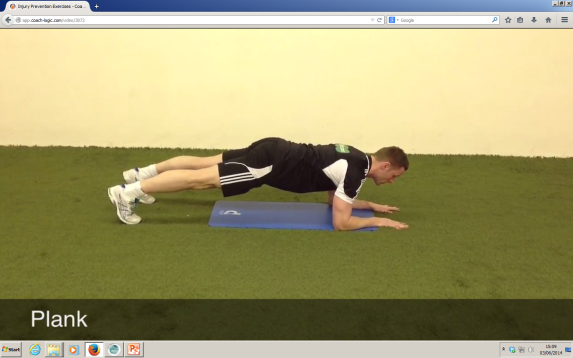 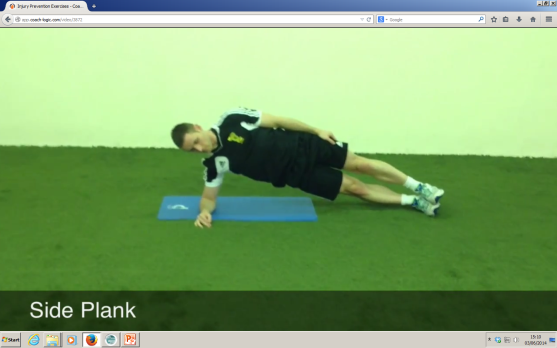 10m
10m
10m
35m
20m
25m
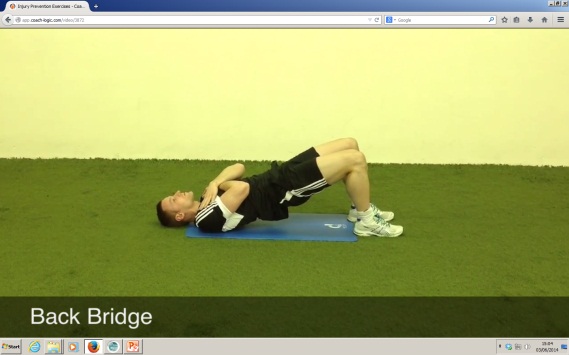 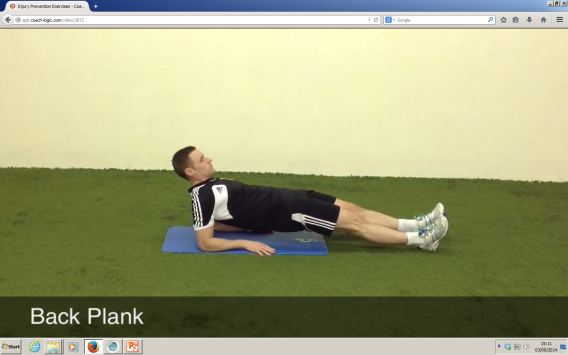 Session Aim
Core Strengthening and Injury Prevention
Session Components
Sets = 3
Recovery between sets = 30 seconds
Individual set duration = 30 seconds
Intensity = Moderate
Key Targets = Look at the videos on the Coach Logic website and depending on your strength, work to the appropriate exercise whether its the basic or ‘progression’ exercise.
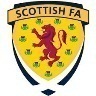 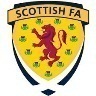 Functional Training
Exercises
As seen on: ‘http://www.youtube.com/watch?v=POdzasJklxw’
Referees and Specialist Assistant Referees
Pre-Season Training Programme
Elite Level
Functional Training Exercises 1
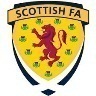 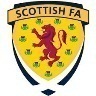 4 sets of 8 HI runs
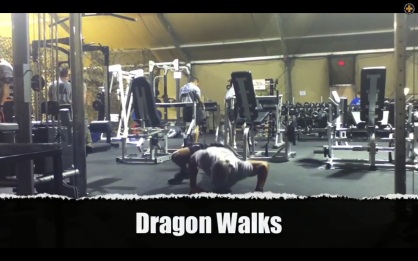 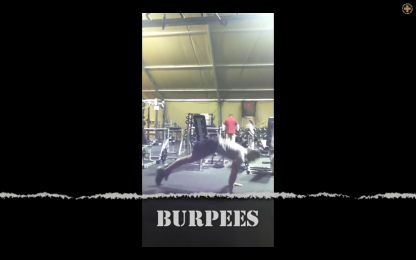 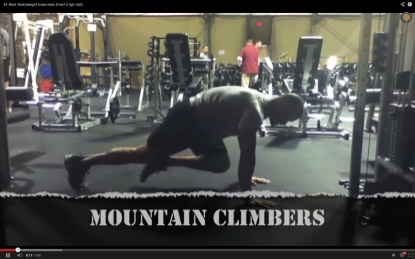 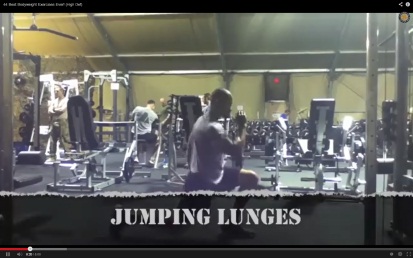 10m
10m
10m
35m
20m
25m
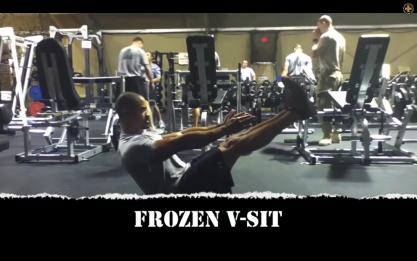 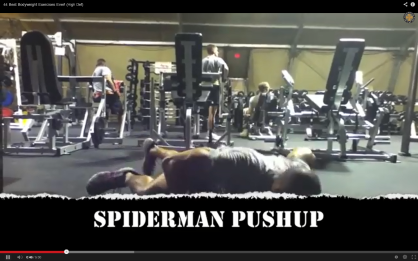 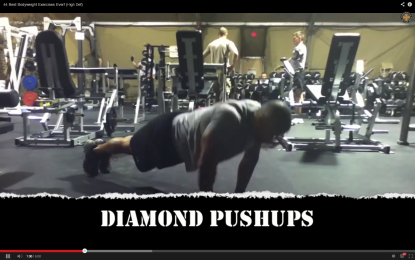 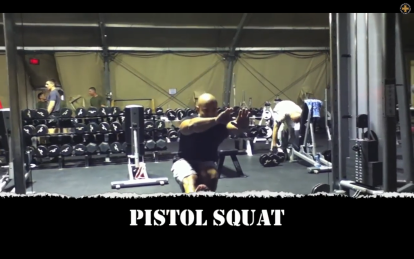 Session Aim
Full Body Muscular Strengthening and Conditioning
Session Components
Sets = 2
Recovery between sets = 2 minutes / 30 seconds between exercises
Individual set duration = 30 seconds
Intensity = Maximal
Key Targets = Look at the videos on the You Tube website from the link on the page before, working at a maximal effort complete 2 sets of the 8 exercises. Take 30 seconds between each exercise and 2 minutes recovery after the first set.